Стратегия развития «Детской школы искусств № 68»
«Образование, творчество, успех!»
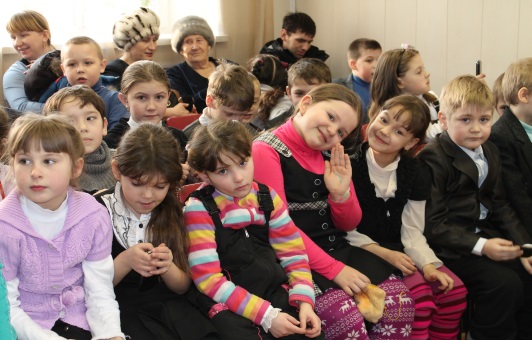 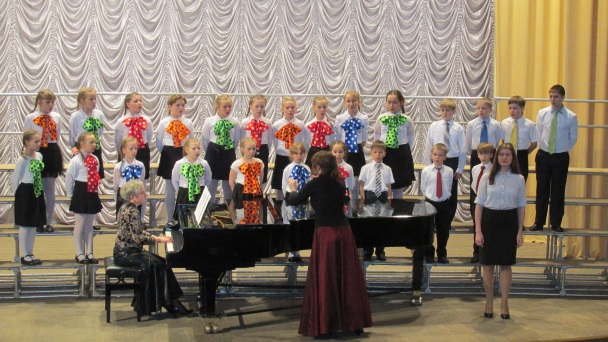 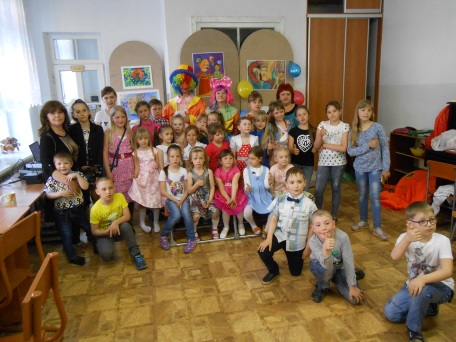 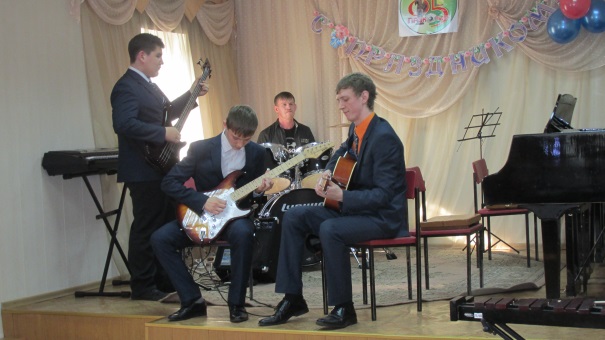 1
Рабочая группа
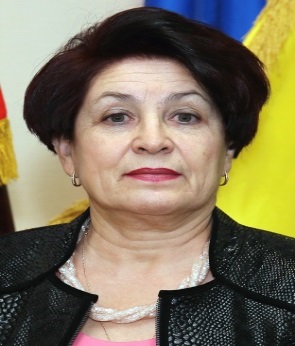 Новачук Вера Анатольевна 
Директор


Казакевич Галина Ивановна 
заместитель директора по учебно-воспитательной работе 


Ржевская Нина Васильевна 
заместитель директора по административно-хозяйственной работе
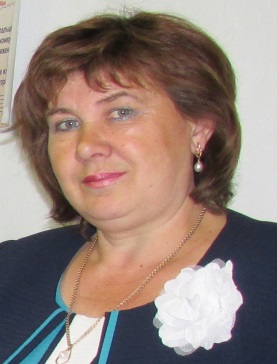 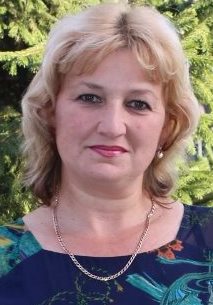 2
Стратегия развития школы искусств
Задачи:

Стимулирование творческой активности личности, развитие его индивидуальных задатков и способностей, создание условий для его самореализации;
повышение качества образовательных услуг;
разработка и внедрение новых образовательных программ и  направлений в учебно-воспитательном процессе.








3
Цель:
Формирование духовного мира личности средствами высоко художественного искусства и воспитание подрастающего поколения умеющего мыслить, созидать, видеть и ценить прекрасное.
Ожидаемые результаты:


•  повышение уровня удовлетворенности населения качеством образовательных услуг до 90%;
•  внедрение новых направлений в работе до 30%;
•  увеличение доли обучающихся для участия в фестивалях, конкурсах различных уровней до 40%;
•  увеличение доли молодых специалистов до 65%.






33
3
Структура
Место нахождения учреждения: 
Россия, Кемеровская область - Кузбасс, г. Прокопьевск, 
ул.Черных, 14.
Детская школа искусств имеет два здания.






2019г.  Охват детей  –  более 2000 человек.
2020г.  Охват детей –  более 2200 человек.
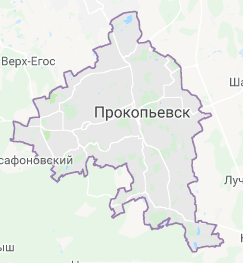 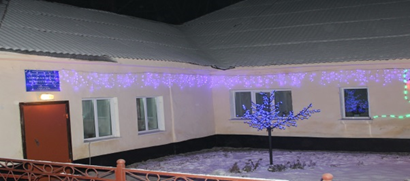 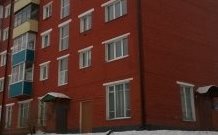 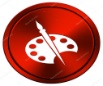 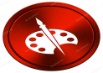 4
Бренды
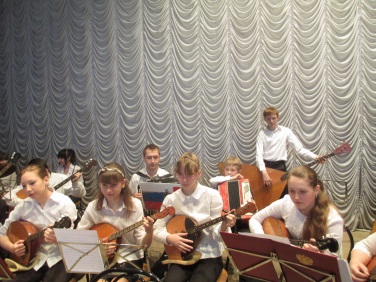 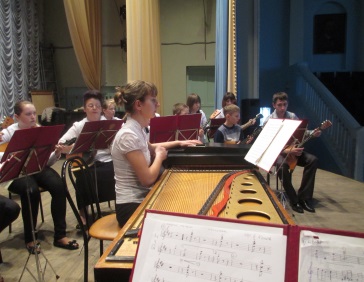 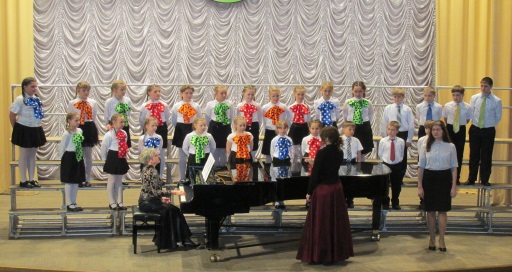 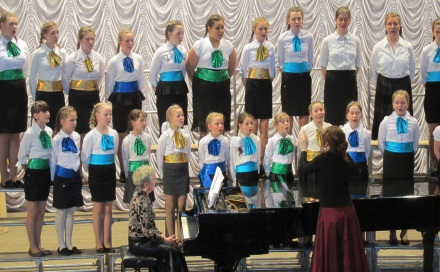 Оркестр русских народных инструментов
Младший хор  «Соловушка»
Старший хор «Журавушка»
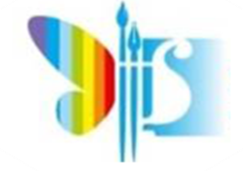 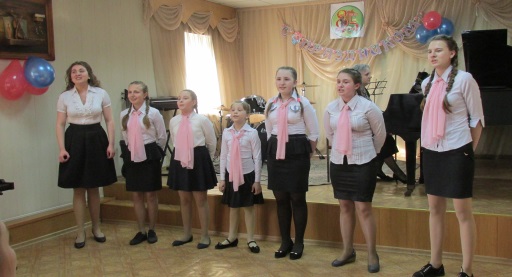 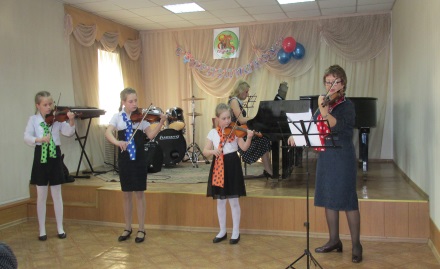 2020г. 
Юные таланты Прокопьевска
Гау Михаил
 (отделение «Живопись»)
Вокальная группа «Фантазия»
Ансамбль скрипачей 
«Ре ми фа»
5
МОДЕРНИЗАЦИЯ
Модернизация 2019г.
Ремонт коридора школы израсходовано – 
123 472 руб.
Открыли на отделении «Живопись» 1 кабинет (ул.Пионерская,44)
Модернизация 2020г.
Открыли на отделении «Живопись» 1 кабинет (ул.Черных,14)
Косметический ремонт школы – 
29 808 руб. 

Источник финансирования – внебюджетные средства.
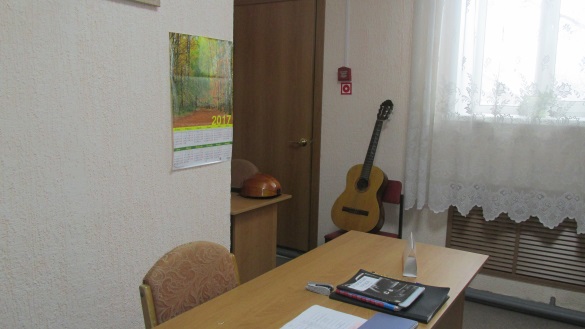 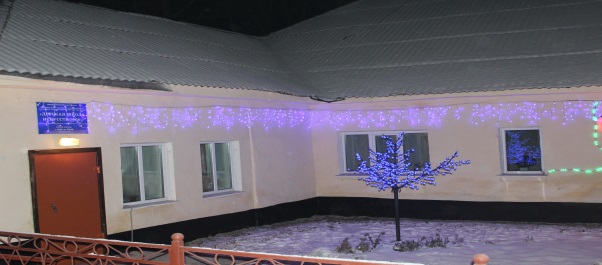 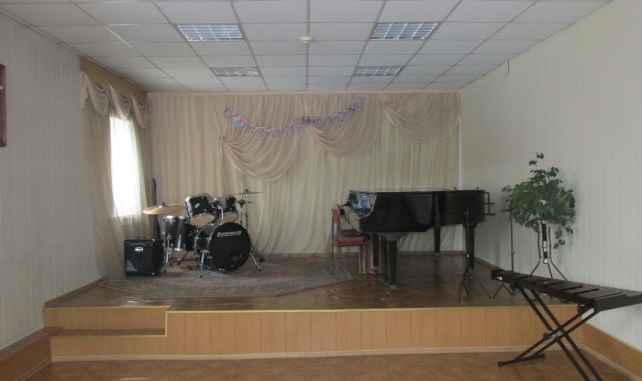 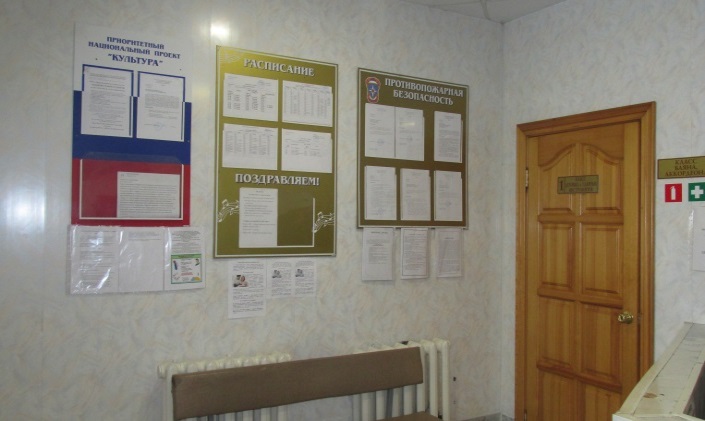 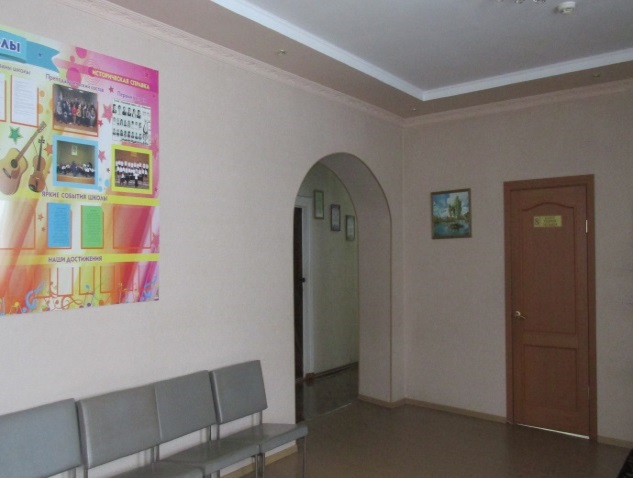 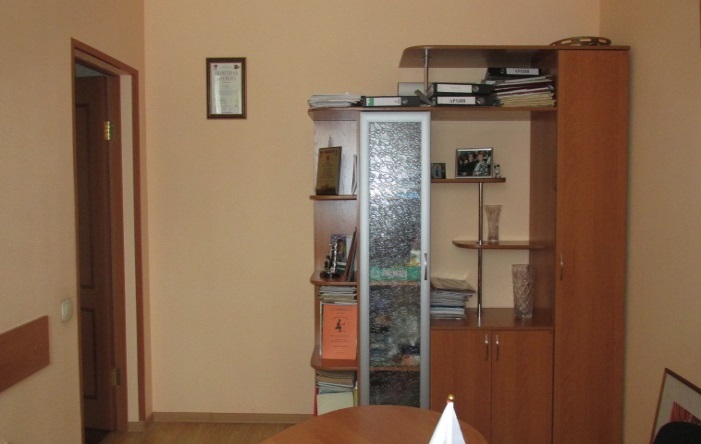 6
МОДЕРНИЗАЦИЯ 2020г.
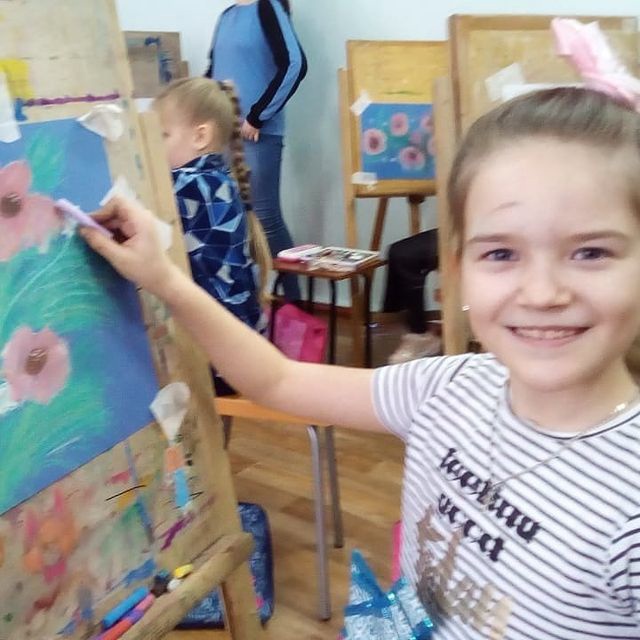 Провели проект «Модернизация кабинета для занятий обучающихся отделения «Живопись» (ул.Черных,14)
Приобрели: 
Мольберт – 15 шт. = 84 000 руб. 
Модель гипсовая – 4 шт. = 5 025 руб.
Рециркулятор – 2 шт. = 33 390 руб.
Пианино «ZimmERmaNN» - 1 шт. = 75 000 руб.
Бесконтактный термометр – 2 шт. = 7 800 руб.
Подножка гитариста – 1 шт. = 1950 руб. 
Шкаф 3-х дверной (2 шт.), стеллаж под обувь, рейлинг для картин  = 94 850 руб. 
                                                                               Итого: 302 015 руб.
Проект:  Развитие системы платных услуг как внебюджетного источника финансирования.
Ожидаемый результат: увеличение контингента обучающихся (27 чел.) за счет привлечения детей в рамках платных образовательных услуг.
Показатели выполнения: увеличение количества реализуемых программ за счет внебюджетных средств.
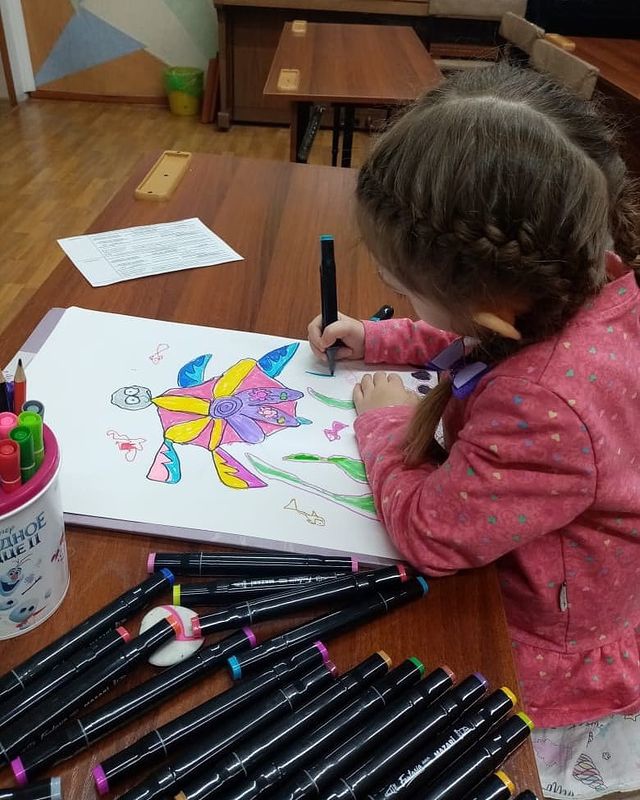 7
Анализ бюджета в 2019 г.
Консолидированный бюджет 15 316 805 руб.
1 066 240 руб.
14 092 115 руб.
8
Анализ бюджета в 2020 г.
Консолидированный бюджет 16 717 256 руб.
1 162 045 руб.
15 368 461 руб.
9
Анализ расходов бюджета 2019г.
МБ 
14 092 115 руб.
13 601 674руб.
10
Анализ расходов бюджета 2020г.
МБ 
15 368 461 руб.
14 883 624 руб.
11
Анализ расходов внебюджетных средств в 2019г.
12
Анализ расходов внебюджетных средств в 2020г.
13
Финансовое обеспечение
Динамика роста заработной платы                      Соотношение поступивших средств
(млн. руб.)
Внебюджетные 
средства
Фин. обесп. 
труда
Общая 
сумма
Ключевые задачи
Достигнуть целевого показателя в 2021 году: 
работники дополнительного образования 42 264руб.
Увеличение доли внебюджетных средств.
14
Кадровый потенциал (по состоянию на 01.01 2020 г.)
Проблемы:
- Квалифицированные специалисты выезжают из города вследствие низкого уровня з/п; 
- Старение кадров (старше 55 лет – 30%);
  - Нехватка молодых специалистов в сфере дополнительного образования.
15
Структура управления
Производственное собрание
Профсоюзный комитет
Методический совет
Педагогический совет
Директор
Заместитель по УВР
Заместитель по АХР
Фортепианное отделение
Секция теоретических дисциплин
Народное отделение
Музыкальное отделение
Художественное отделение
Отделение ударных инструментов
Обслуживающий персонал
Секция вокально-хоровых дисциплин
Струнное отделение
Раннее эстетическое развитие
Музыкальное образование дошкольников
Отделение живопись
16
Отделения «ДШИ № 68» 2020г.
Фортепиано
7 преп.
76 об-ся
ОНИ
6 преп.
61 об-ся
«ДШИ № 68»
Живопись
3 преп.
92 об-ся
Раннее эстет. развитие
2 преп.
14 об-ся
Муз.обр. дошкольников
4 преп. 
7 об-ся
2019г. - Общее количество детей 271                      2020г. – Общее количество детей - 272
2019г. - Кол-во преп. – 26 человек.                          2020г. -  Кол-во преп. – 22 человека.
17
Анализ содержания 2020 г.
Проблемы и пути решения: 
Увеличение контингента на самоокупаемом отделении. 
Увеличить до 30?
(открылось на поселке Маганак предмет ИЗО от общеобразовательной школы, поэтому на платные услуги поступает меньше детей, чем хотелось бы.
Прогноз контингента на 2017-2023 гг.
кол-во учащихся бюджет        кол-во  уч-ся самоокупаемость
18
21        20       27       30       30       32       35
Показатели эффективности деятельности
В связи с пандемией, увеличилось количество детей, участвующих в онлайн конкурсах,  и увеличилось количество призовых мест. 

Охват обучающихся предпрофессиональными программами стабилен.
19
Педагогическая нагрузка
На отделении живописи ведутся групповые занятия. 
Норма учащихся в группе 4-10 чел., факт – 12-16 чел.

Проблема: увеличение количества преподавателей на отделении живописи.
20
Наши достижения
Проблемы                 Задачи                          Решения
Недостаточный спектр платных услуг
Внедрение новых платных услуг
2020г. Открыли на отделении «Живопись» 1 кабинет (район Красный углекоп) (принято 40 чел.)
21
Приоритетные направления
КАЧЕСТВО ОБРАЗОВАНИЯ
МОДЕРНИЗАЦИЯ
РЕСУРСОСБЕРЕЖЕНИЕ
22
КАЧЕСТВО ОБРАЗОВАНИЯ
З
А
Д
А
Ч
И
Повышение качества образовательных услуг
Посещение мастер-классов, курсов КПК, проведение открытых уроков
Р
ЕШЕНИЯ
Участие в творческих проектах различных уровней
Активное участие (60%) преподавателей и обучающихся в творческих проектах
Развитие творческого потенциала обучающихся, преподавателей
Активизация работы детской филармонии школы; концертная и выставочная деятельность (80 %)
Создание условий для улучшения доступа населения к ценностям, культуры и искусства, информации и знаниям
23
Ресурсосбережение
Переход на использование энергоэффективных светодиодных источников света
Расчет экономической эффективности замены ламп люминесцентных на светодиодные 
В 2020 году на повышение энергетической эффективности систем освещения направлено 
15, 5 тыс. рублей.
Доля перехода на светодиодное освещения 2020 году составляет 100 %.
100 %
24
Сравнительный анализ расходов  ЖКУ за 2019-2020 гг.
Сумма оплаты
25
Обеспечение пожарной безопасности
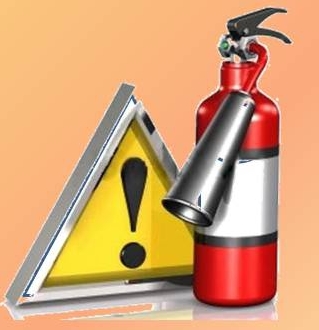 Анализ расходов на пожарную безопасность.
 2020 год

Тех. обслуживание системы пож. сигнализации, системы 
  оповещения – 30 560 руб.

 Обработка деревянных конструкций чердачного 
   помещения – 17 458 руб.

 Выполнение работ по обслуж. огнетушителей – 1 680 руб.

- Установка аварийного освещения – 14 400 руб.
Анализ и развитие пожарной безопасности.
 год

 - Тех. обслуживание системы пож.сигнализации,
   системы оповещения  – 34 380руб.

 - Определение качества  огнезащитной обработки деревянных конструкций – 3 000 руб.

 Выполнение работ по обслуживанию огнетушителей –
  2 000 руб.

- Замеры сопротивления изоляции эл.проводки  - 3 100 руб.

 Обучение по мерам пож. безопасности – 800 руб.

- Тех. обслуживание электроустановок – 16 000  руб.
В целях обеспечения безопасного проведения образовательного процесса в школе и сохранности школьного имущества функционируют:
«Тревожная кнопка»;
Пожарная сигнализация;
Прямая телефонная связь.
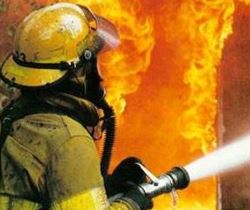 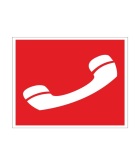 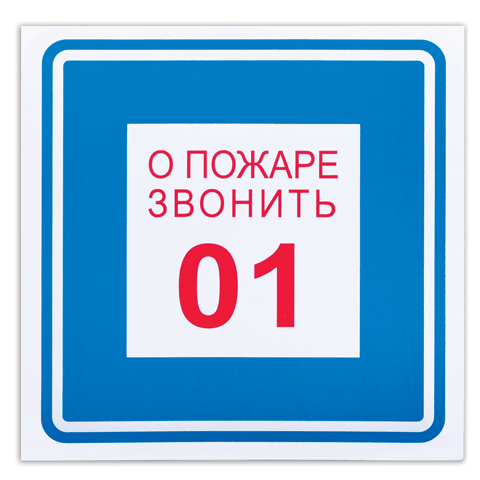 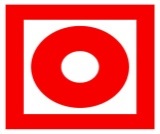 26
Приложения
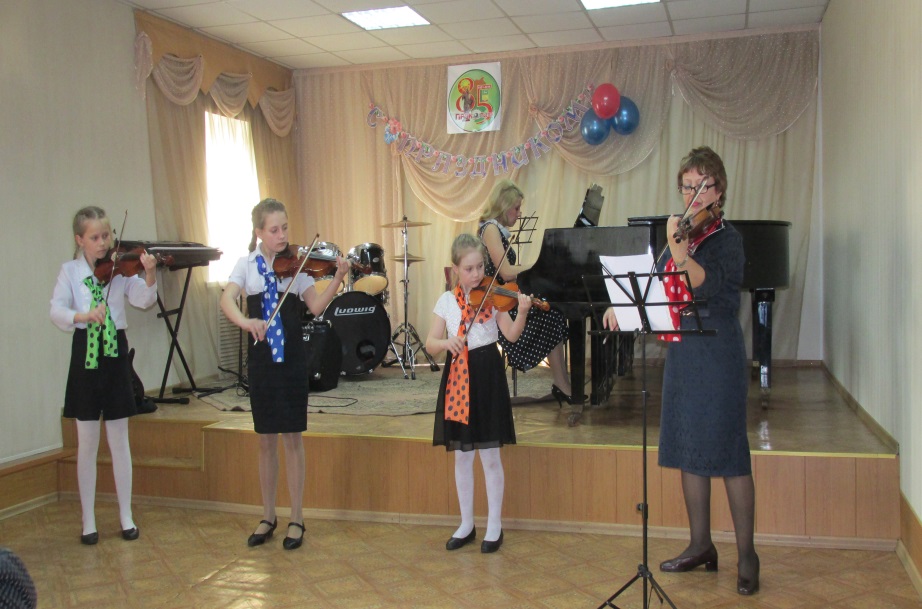 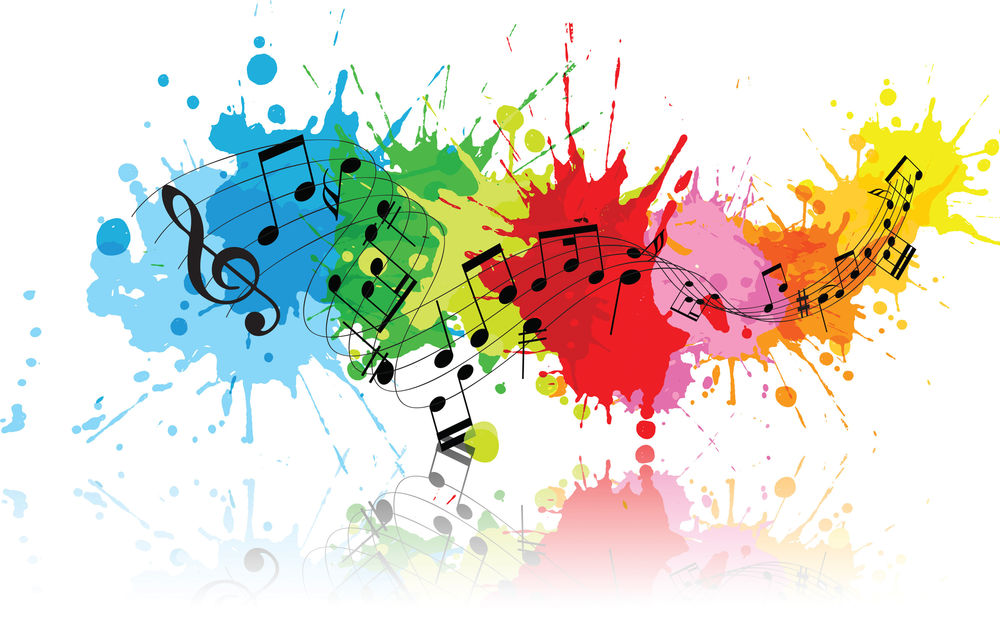 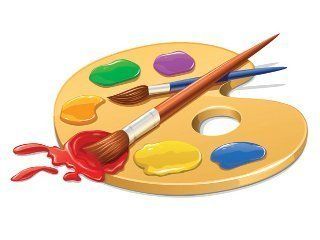 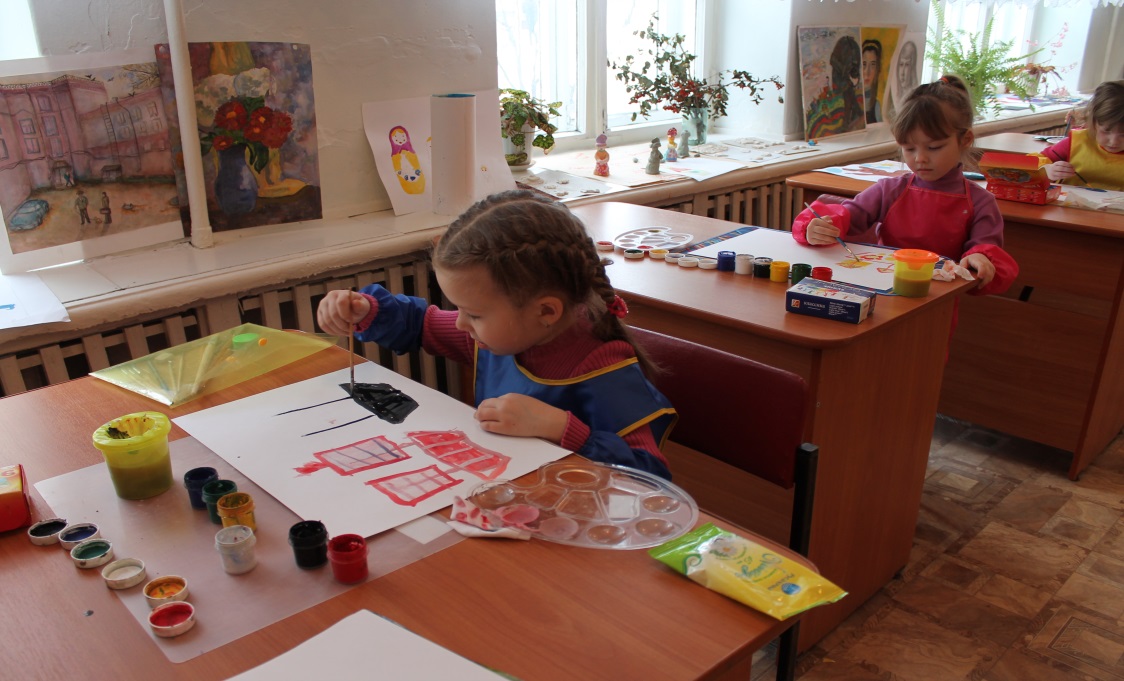 27
Стейкхолдеры
Управление по культуре г. Прокопьевска
ДШИ № 68 взаимодействует с указанными учреждениями исходя из своих интересов.

Это взаимодействие способно в значительной мере оказать влияние на выработку миссии школы.
Общеобразовательные школы № 28, 31, 62, 44, 18, 70
ПрокКИ им. Д.Хворостовского
ДК «Зенковский» им. И.Кобзона
ДМШ № 10, 57, 11
ДК «Ясная поляна»
Детские сады № 31, 40, 75, 18 и др.
Филиал ЦБС
ДХШ № 8
Население зенковского района
28
Распределение количества преподавателей по квалификационным категориям
Высшая категория                          Первая  категория                    Соответствие занимаемой должности
2019 г. – 15 чел.
2020 г. – 13 чел.
2019 г. – 7 чел.
2020 г. – 6 чел.
2019 г. – 4 чел.
2020 г. – 3 чел.
Образовательный ценз преподавателей
Высшее спец. обр.
Среднее спец. обр.
2019 г. – 12 чел.
2020 г. – 10 чел.
2019 г. – 14 чел.
2020 г. – 12 чел.
2019г. Количество преподавателей – 26 человек.
2020г. Количество преподавателей – 22 человека.
29
Активность участия в творческих проектах
Результативность участия (дипломанты, лауреаты)
2019
2020
2021
50
2022
50
24
49
30
ПРОЕКТЫ
Совместный проект с ЦБС по духовно-нравственному и эстетическому развитию «В союзе музыки и слова…», «И память будет вечной…»
Реализация проекта «Сотрудничество с Прокопьевским областным колледжем искусств им. Д. Хворостовского»
Проект «Бережливый регион»
2 проекта
«Галерея» - долгосрочный проект  по организации выставочной деятельности школы для учреждений и жителей Зенковского района
31
Мероприятия по реализации проектов
Совместный проект с ЦБС по духовно-нравственному и эстетическому развитию «В союзе музыки и слова…». В рамках проекта будут проведены следующие мероприятия:
Литературно-музыкальное путешествие «Великий гений гармонии», посвященное 210-летию со дня рождения Ф.Шопена; литературно-художественные путешествия в мир музыки;  Мероприятия, посвященные дню России; «Малая родина - большая любовь» в рамках программы «1000 шагов навстречу 300-летию Кузбасса»; дню Конституции.
Патриотический проект «И память будет вечной…» совместно с ЦБС для учащихся общеобразовательных школ № 28, 31, 62, 44, 18, 70.
В рамках проекта будут проводиться уроки мужества, выставки под названием «Детство, опаленное войной». Мероприятия, посвященное памяти полного освобождения от фашисткой блокады г.Ленинграда. Мероприятия, посвященные75-летию Великой Победы
Проект «Сотрудничество с Прокопьевским областным колледжем искусств им. Д. Хворостовского». 
В рамках проекта на базе ДШИ № 68 регулярно проводятся мастер-классы, творческие встречи с ведущими преподавателями колледжа, а также концерты с участием студентов колледжа искусств.
Проект «Бережливый регион»
Оптимизация процесса зачисления на обучение
32
Мероприятия по реализации проектов
Проект «Галерея» 
В рамках проекта будут регулярно проводиться выставки творческих работ обучающихся и преподавателей отделения «Живопись» в учреждениях для населения и обучающихся
Зенковского района.
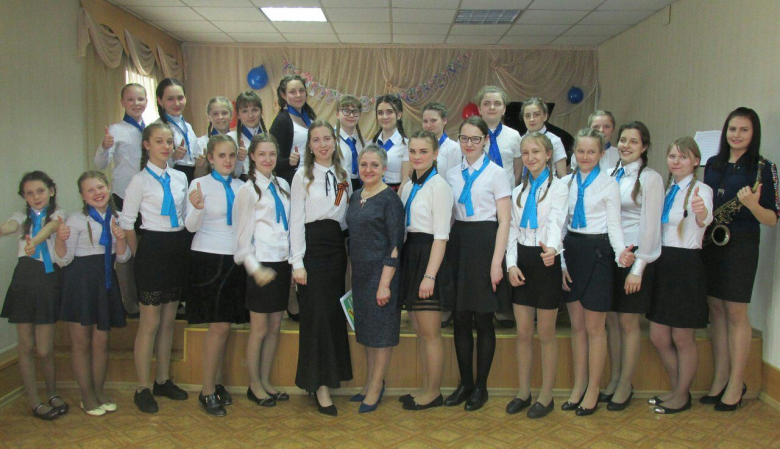 33
Благодаримзавнимание!
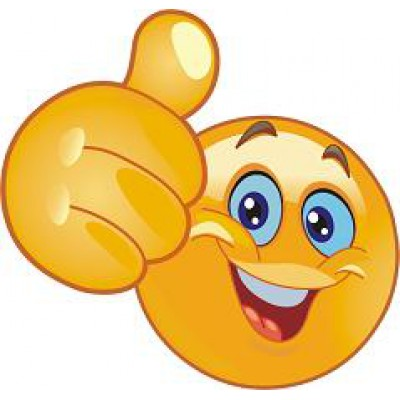 34